PAC ANNUAL CONFERENCEProfessional Accounting Futures October 28, 2021
Investor Challenges - Private Capital Perspective
Jared Kalish 
Partner, Private Equity, FirePower Capital
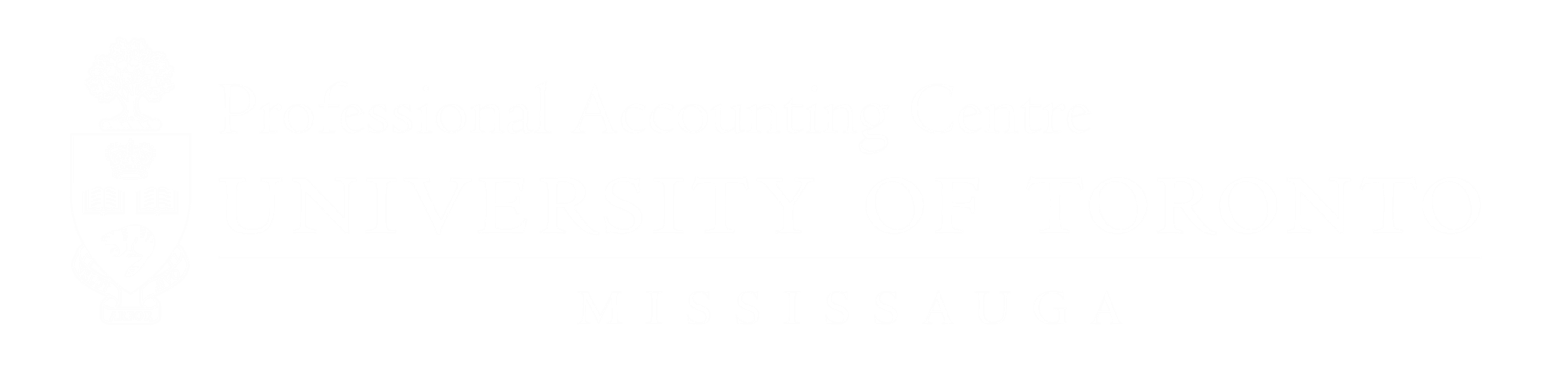 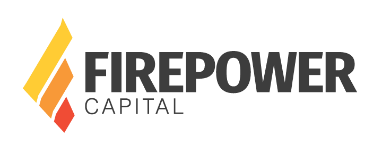 Professional Accounting Futures Conference – 2021
Professional Accounting Centre – University of Toronto
Jared Kalish, Partner, Private Capital
October 2021
Confidential
We invest in and advise Canadian entrepreneurs, helping them complete mission-critical transactions. 

Our core activities include:
An Introduction to FirePower
Private Capital and
M&A Advisory
Private Capital:
 
We invest capital in:
Private debt
Private equity
Advisory:
 
We advise on:
Sell-side M&A
Buy-side M&A
Data-driven strategic initiatives
FirePower has created a unique ecosystem for mid-market entrepreneurs by bringing private capital and advisory under one roof.
41
66
Closed deals since 2016
(as of August 31, 2021)
Closed deals since 2013
(as of August 31, 2021)
$795m
$1.5b
Aggregate value of live deals 
(as of August 31, 2021)
Aggregate value of live engaged deals
(as of August 31, 2021)
Private Debt
Our view is that an increasing proportion of growth companies 
don’t have significant tangible assets:

Technology businesses.
Service businesses (including “technology-enabled” businesses).
Other businesses utilizing outsourced providers to reduce capex.
These companies generally lack a tangible collateral base which creates challenges for traditional lenders.



Growth spending impacts debt service ratios:

Many businesses invest in tech, people and marketing, reducing EBITDA, thereby constraining traditional debt capacity. 
Even when spending is clearly generating ROI, debt service cover ratios are negatively impacted.



Increasing disconnect between enterprise value and debt 
carrying capacity:

Increasingly, for fast growing companies, enterprise value is determined as a multiple of revenue.
Entrepreneurs are incentivized to drive future revenue (at the expense of today’s earnings).
However, traditional debt carrying capacity is largely determined as a multiple of earnings.
Today, Spending on Growth 
Constrains Debt Capacity
FirePower is a specialist lender to asset-lite Canadian lower-middle-market companies that face challenges securing growth capital.
Private Equity
We see opportunity in the following situations:


Owners are not comfortable transitioning the business to the next generation
Kids are not interested in running the business 
Owners and management teams are not aligned on the future
Owners are nervous to extend themselves outside their comfort zone 
Owners are looking for liquidity to invest in other ventures 


Creativity in our solutions provides a seat at many tables:


PE acquirers generally ignore this size bracket 
Owners look at how operational expertise can help scale to the next level


Distressed companies present special opportunities:


White Knight approach – never hostile
Core management requires strong strategic, mental, and motivational support to re-energize and execute a turn-around
Hands-on approach provides comfort to senior lenders

Strong track record of success – we believe our capital and active involvement in the operations of the business significantly increases the probability of success
If you want to go fast, go alone. If you want to go far, go together – African Proverb
FirePower is an active majority investor in $1m - $10m EBITDA businesses with centralized finance, strategic and operational support for our portfolio companies.
Key impacts of Covid-19
Initially paused new capital deployment (until June 2020)

Focused on understanding the impact on our portfolios and providing active involvement and assistance

Created a new private equity capital pool focused on distressed deals

No losses and no significant portfolio distress 

Two borrowers were significantly affected by Covid. We became more actively involved in those situations and positive outcomes were achieved in both scenarios

Two of our private equity businesses were materially impacted 
BATL Axe Throwing (now recovering) 
HealthCasa, specifically their on-site corporate division (however “in-home” podiatry, massage and physio have been posting record performance)

Many portfolio companies outperformed, particularly as our book is focused on “forward-leaning” companies (tech as an example). Covid-19 acted as an accelerant to growth

Strong performance and growth exhibited by FirePower’s private debt and private equity businesses
Having critical thinkers around the table proved be incredibly important in the early days of the pandemic.
Covid-19 impacting our diligence processes
“Whites of the eyes” type diligence is made more difficult

Investment committee has additional focus on how the potential borrowers or investee companies have performed (and reacted) pre and post Covid

Increased leverage of alternative methods and data, as well as technology utilization, for diligence processes (particularly for up-to-date performance measurement in a faster paced environment)

Review or audited financials are primarily utilized more as a DD check item (have we been given information consistent with the independent accounting firm review?). Decreasing reliance on financial performance given how outdated accounting statements can be
Being proponents of technology enabled business decision making allowed us to adapt to new platforms quickly and to embrace ‘new norms.’
Covid-19 impacting how we work
Expect to settle into a hybrid model (2 – 4 days in the office), with set mandatory days by division

Virtual has created major efficiencies for us

Its clear that when we have been back in the office, we’ve seen significant benefits of being in-person

In-person is proving to be vastly better for effectively debating deals, solving complicated problems and fine-tuning strategic initiatives

Our team has grown considerably during Covid and in-person is hugely beneficial for culture, training more junior team members and enabling new team members to build internal relationships
Adapt, react and survive. Listening to our Employees, Partners and different business leaders have given us a clearer understanding of how we want to maintain our culture moving forward.
We are the next 
generation of private capital investors
Toronto

47 Front Street East, Suite 200
Toronto, Ontario
Canada, M5E 1B3
Montreal

1275 Avenue des Canadiens-de-Montréal Montréal, Quebec
Canada, H3B 0G4
Contact Us

+ 1 (877) 394-9401
 info@firepowercapital.com
 www.firepowercapital.com
PAC ANNUAL CONFERENCEProfessional Accounting Futures October 28 & 29, 2021
Thank you for attending
Visit our PAC website at 
https://www.utm.utoronto.ca/pac/
Please join us tomorrow
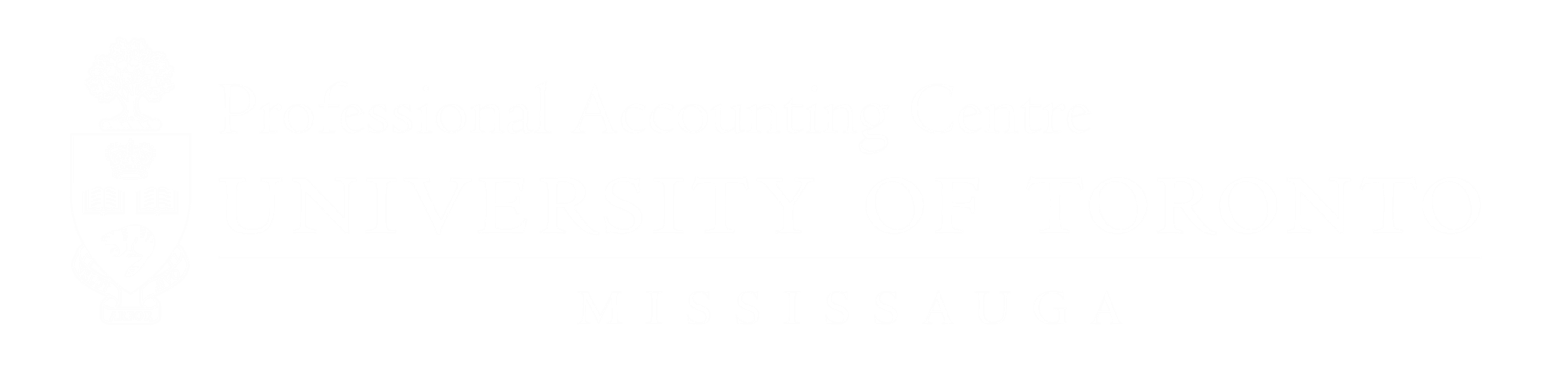